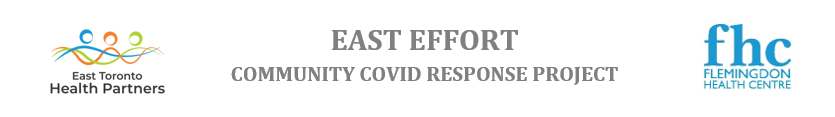 Project and CHA Proposal Template: Please use one form per project and submit as PPT or PDF to ehermolin@fhc-chc.com.
Initiative Name
Organization and Contact
Health System Recovery (select)
(  ) Community Engagement, Outreach and Education (  ) Access to Care including Testing/Vaccination (  ) Wraparound Supports (  ) Advocacy
Phase 4 Priority
(  ) Mental Health, (  ) Isolation and access to on-line programs, (   ) CHA work, Other:
Neighbourhood (select)
(  ) Oakridge (  ) Warden Woods (  ) Taylor Massey/Crescent Town (  ) Flemingdon Park (  ) Thorncliffe Park, (  ) Victoria Village, Other:
Outcomes and Measures
Initiative Description
Note: Please include program timelines.
Existing Synergies/ Services
Budget Needed (until March 31, 2022)
Human Resources
1